Основные этапы рассмотрения инвестиционных проектов. Ошибки, которые допускают инициаторы проектов при реализации инвестиционных проектов, реализация которых ведётся по «Схеме взаимодействия при реализации инвестиционных проектов с господдержкой / гос. участием»
«Схема реализации инвестиционных проектов с гос. поддержкой / гос. участием» в рамках «Ежегодной общественной премии «Регионы – устойчивое развитие»
Управление по работе 
с субъектами РФ 
ОАО «Сбербанк России»

Оргкомитет Конкурса 
«Ежегодная общественная премия 
«Регионы – устойчивое развитие»
Поправкина Татьяна Викторовна
1
Созданная система и ее преимущества
РУР
ПРОГРАММА 
КОМПЛЕКСНОГО СОПРОВОЖДЕНИЯ И ПОДГОТОВКИ  ПРОЕКТОВ К
 ФИНАНСИРОВАНИЮ
ЕДИНЫЙ
 СТАНДАРТ
по сбору заявок инвестиционных проектов 
«Схема взаимодействия при реализации инвестиционных проектов с гос поддержкой / гос участием»
УНИВЕРСАЛЬНЫЙ АЛГОРИТМ
отбора, рассмотрения, структурирования и реализации инвестиционных проектов,
СПЕЦИАЛЬНЫЙ
финансовый продукт
«Особые условия финансирования инвестиционных проектов с государственной поддержкой»
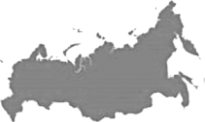 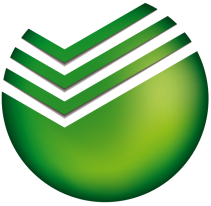 ПОЗВОЛЯЕТ ОДНОВРЕМЕННО  ПОЛУЧИТЬ:
Инвестиционное финансирование (со-финансирование)
 Долговое финансирование
Государственную  поддержку (региональная/федеральная)
2
Ролик  для инициаторов проектов
Ролик
Программные решения
3
Выводы на основе Ролика для инициаторов проектов
Решение банка на ранней стадии проекта
Если у Вас новый проект и Вы не понимаете начинать ли Вам тратить деньги на разработку ПСД по проекту без наличия решения финансовых институтов о финансировании  Вашего проекта
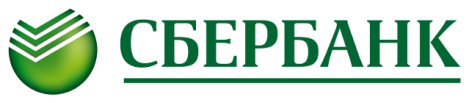 Сеть
Экспертиза
Финансовые продукты
Финансирование
Методические материалы 
Банк и РУР
Вы не владеете всеми знаниями по требованиям всех участников инвестиционной деятельности для реализации инвестиционного проекта, чтобы им соответствовать
Согласованный алгоритм работы с со инвестором
Если у Вас нет достаточно собственных средств для реализации инвестиционного проекта и Вам нужен со - инвестор (не доли собственных  средств в размере 30% от суммы проекта)
Дорожная карта
РУР –
»СБЕРБАНК»
У Вас нет опыта координации всех участников инвестиционной деятельности для реализации инвестиционного проекта (финансовыми институтами (Банками), инвестиционными фондами и органами исполнительной власти)
Координация
Техническое и методическое сопровождение
Справочная информация
Если Вы хотите узнать больше о формах государственной поддержки и использовать эти знания для получения финансирования в рамках «Особых условий финансирования инвестиционных проектов с гос. поддержкой / гос. участием» для реализации инвестиционного проекта
ОРГКОМИТЕТ
 КОНКУРСА
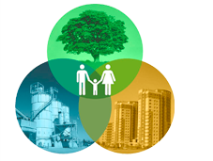 4
Процедура рассмотрения проекта по Схеме взаимодействия
Этап 1
Этап 2
Этап 3
Этап 4
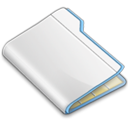 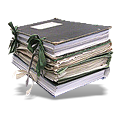 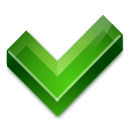 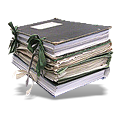 Анализ инвестиционного проекта  на заседании Оргкомитета 
(анализ на соответствие требованиям по действующим региональным и федеральным программам государственной поддержки
Предоставление пакета документов по Проекту (технические , финансовые, земельные документы
Предоставление Заявки Инвестиционного проекта  Региональному координатору  в рамках весеннего отбора / направление Обобщенной Заявки Субъекта РФ в Оргкомитет
Предоставление документов Инициатором проекта по Компании Заемщику (финансовые и юридические документы)
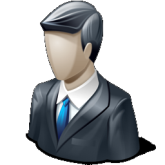 Проведение рабочей встречи с Инициатором проекта для обсуждения структуры проекта и его участников (с Инвестором / самостоятельно)
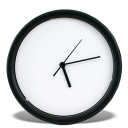 2,5 месяца
Этап 5
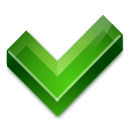 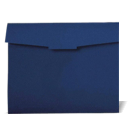 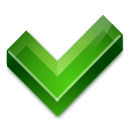 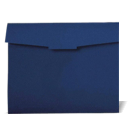 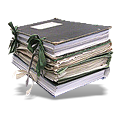 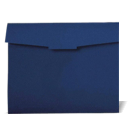 Направление членам попечительского совета со-инвестора Стандартизированного пакета документов для рассмотрение на предмет софинансирования до 30% / Контроль получения Заключения согласно Схеме взаимодействия
Направление Внешнему эксперту по финансам Стандартизированного пакета документов для рассмотрение на предмет долгового финансирования 60% / Контроль получения Заключения согласно Схеме взаимодействия
Предоставление документов по подтверждению доли собственных средств в рамках  решения , принятого на рабочей встречи и рынок сбыта
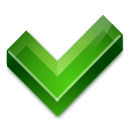 Направление в орган исполнительной власти субъекта РФ Стандартизированного пакета документов  для заполнения Формы с указанием мер государственной поддержки, соответствующей Инициатор проекта / Контроль получения заполненной Формы
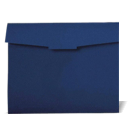 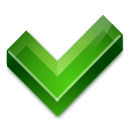 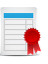 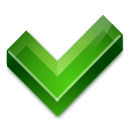 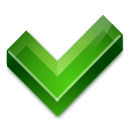 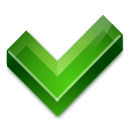 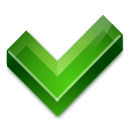 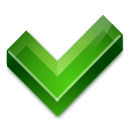 Направление в федеральный орган исполнительной власти Стандартизированного пакета документов  для заполнения Формы с указанием федеральных мер государственной поддержки, которым соответствует Инициатор проекта и Проект / Контроль получения заполненной Формы
Рассмотрение проекта на Заседании Попечительского совета / присвоение статуса Победителя
5
Этапы рассмотрения Заявки Инвестиционного проекта
1
2
3
4
5
6
7
8
14 дней
9
21 дней
10
30 
дней
11
ПОПЕЧИТЕЛЬСКИЙ СОВЕТ
6
Замечания по Заявке
1
Оргкомитет
7
Замечания по Пакету документов по Инициатору проекта
3
Оргкомитет
8
Замечания по проектам при первичном анализе
1
2
3
4
5
Стратегия социально-
экономического 
развития российской 
федерации до 2020 года
Федеральные 
программы
Региональные 
программы 
поддержки
Требования 
Организаторов 
Конкурса
Поручения
Правительства 
и Указы Президента
ПП 1044
ФЗ 209
ПП 1119
Отраслевые региональные  программы
Количество создаваемых рабочих мест
Сумма налоговых поступлений в бюджет субъекта
Финансовое состояние инициатора проекта и др.
ФОИВ
√
√
√
√
√
Субъекты РФ
√
√
√
√
√
Организаторы
Конкурса
√
√
√
√
√
Со-инвесторы 
(члены 
Попечительского 
совета Конкурса)
√
√
√
√
√
9
Замечания по документам по Проекту.
Без со-инвестора
С инвестором (стадия разработки ПСД и создание Спецкомпании)
100%
30%
53%
47%
НЕТ четкого понимания по какой структуре будет реализовываться проект
НЕТ понимания условий софинансирования Инвестором (порядок финансирования)
НЕТ понимания условий кредитования Внешним экспертом по финансам (порядок финансирования) 
Нарушение сроков в предоставлении документов согласно Структуре
Инициатор проекта
Инициатор проекта
Инициатор проекта
Инициатор проекта
Со-
инвестор
Со-
инвестор
Проектный институт
В Проект
10%- затраты ПСД
30%- затраты ПСД
Права на ПСД
Собственные средства
Имущество
Права на ПСД
Собственные средства
Спецкомпания
Проектный институт
10
Разработка ПСД с Со-инвестором
Производиться расчет долей и возврата долга Со-инвестору не в соответствии с порядком финансирования
Реализация с Со-инвестором включая разработку ПСД
ПСД
Реализация проекта
10 процентов  =           2 %                + 8%
собственных 
средств
Вносятся в Уставный капитал Спецкомпании
Вносятся в Уставный капитал Спецкомпании
Вносятся в Уставный капитал Спецкомпании
Вносятся в Уставный капитал Спецкомпании
Реализация с
Со-инвестором НЕ включая разработку ПСД
Ранее понесенные Затраты на разработку ПСД
10 %
Замечания по документам, подтверждающих долю собственных средств по  Проекту
11
Желание подтвердить собственные средства для проекта только Имуществом и/или ранее понесенными затратами, но не денежными средствами
Инициатор проекта
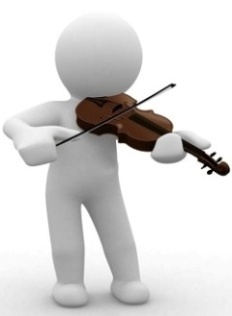 Ожидание и ощущение, что есть возможность реализовать проект без Со-инвестора, а в итоге средств на уплату процентов не остается или не достаточно
Ожидание, что будущая продукция будет пользоваться спросом, но не получается закрепить договоренности даже предварительными договорами рынка сбыта
Общие замечания:
НЕТ у Инициаторов проекта четкого понимания конечного результата по проекту (какую долю рынка займет, какая стратегия развития компании на период более чем возврат средств всем участникам, какие участники рынка могут стать потенциальными партнерами в период  выхода на размещение ценных бумаг предприятия и т.д.)
НЕТ документов, подтверждающих произведенные ранее понесенные затраты по проекту
Период подачи Заявок инвестиционных проектов
12
Поправкина Татьяна Викторовна

Заместитель председателя  Организационного комитета Конкурса 
"Ежегодная общественная премия «Регионы - устойчивое развитие»
 
Тел. раб. (495) 236-70-36
popravkina@infra-konkurs.ru 
www.infra-konkurs.ru